Maths Rich Task 9: Simultaneous Equations Staircase
Simultaneous Equations: Instructions
Choose any two linear sequences and write down any 3 consecutive terms

		7, 11, 15   and   10, 17, 24

Write them out in order as simultaneous equations

e.g. 	7x + 11y = 15
	10x + 17y = 24

Now solve them

Try again with two different linear sequences
Online widget to solve simultaneous equations
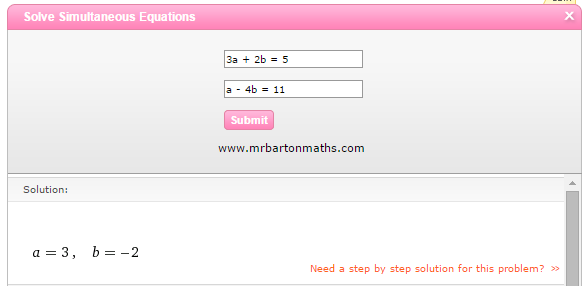